Minimum Information for Plant Phenotyping Experiments (MIAPPE)
Plant science data management and integration
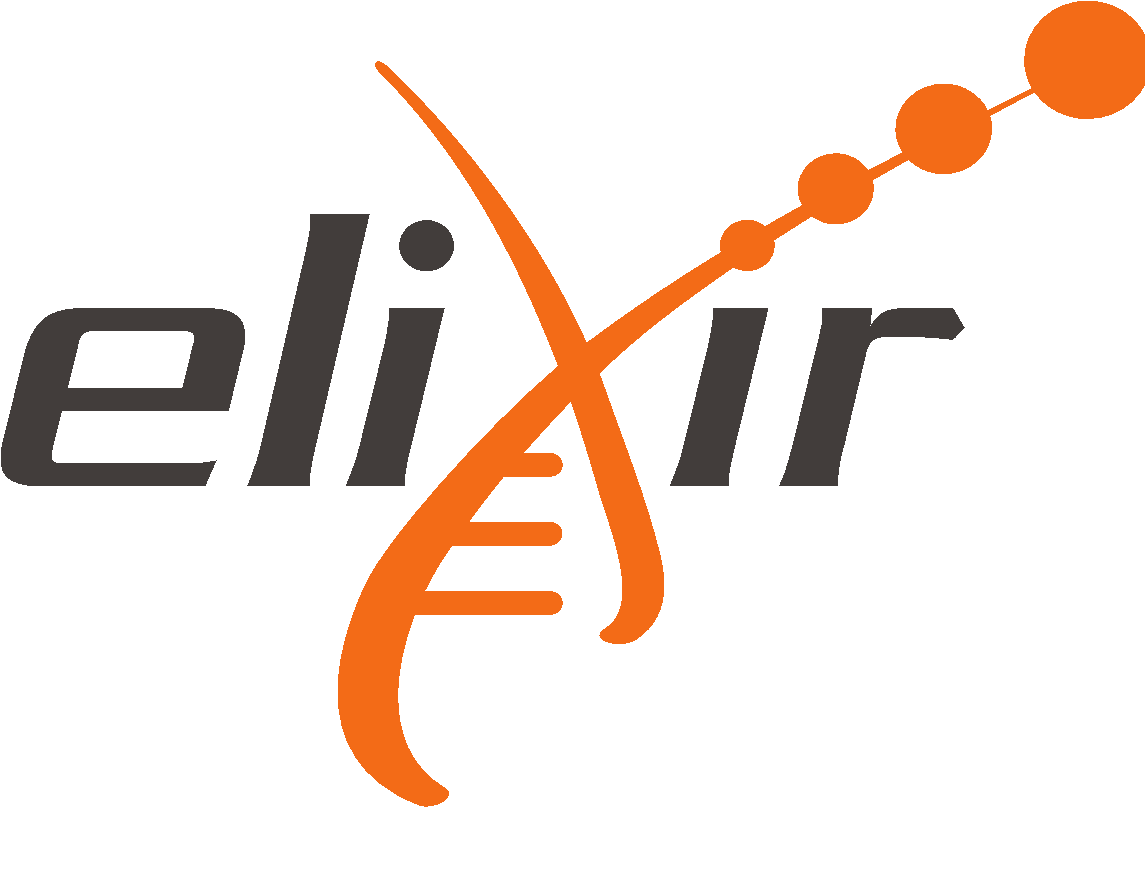 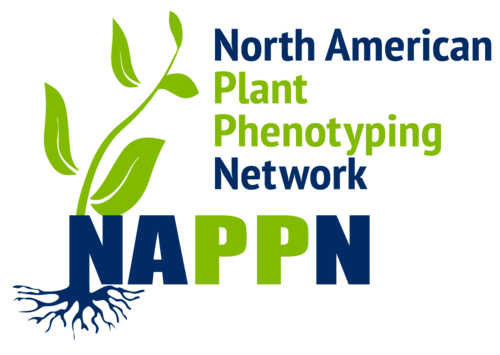 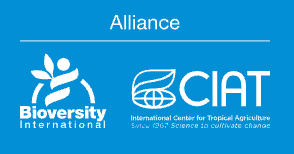 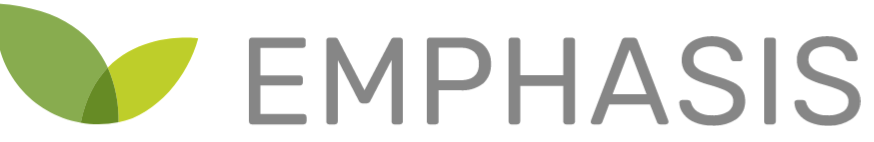 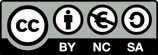 Why should we standardize phenotyping data?
To enable anyone (including yourself) to reuse it: metadata about the experiment (who did it, for what purpose, where and how)

To enable the (automatic) integration with other types of data: Linked data between datasets using identification of pivot objects
Phenotype 1 = measurement on a cultivar in an environment-GPS1-time1
Phenotype 2 = measurement on a cultivar in an environment-GPS2-time2
Genotype = observed marker’s alleles on a cultivar
Climate 1 = climatic data at GPS1-time1
To enable knowledge discovery: metadata about the experiment, controlled vocabularies, ontologies
Data standards for FAIR
Semantic
Description of the data
Controlled vocabularies: term name and definitions
Ontologies: semantic links between terms
Biologist driven
Structure
Formatting and Organizing the data
Data Models
Standards : CSV, VCF, GFF, MIAPPE (www.miappe.org) , etc…
Biologist & Computer scientist driven
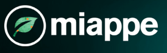 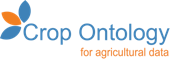 Persistent Unique Identifiers
URI, gene ID, accessions ID, Trait ID, DOI,…
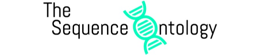 Technical
Data integration and sharing
Interoperability : tools and systems
GA4GH 
Breeding API www.brapi.org 
Computer scientist driven
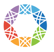 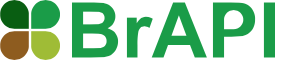 Phenotype Structure Standard
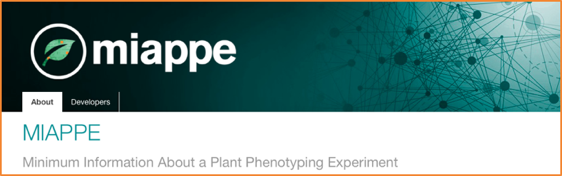 Minimal Information About Plant Phenotyping Experiment : version 1.1 (Jan 2019)
www.miappe.org 
Many stakeholders
Elixir, Emphasis, Bioversity, North American PPN
Open Community:
Request for comments
Github Feature requests
Mailing lists
Meetings & Workgroups
Crops and woody plants
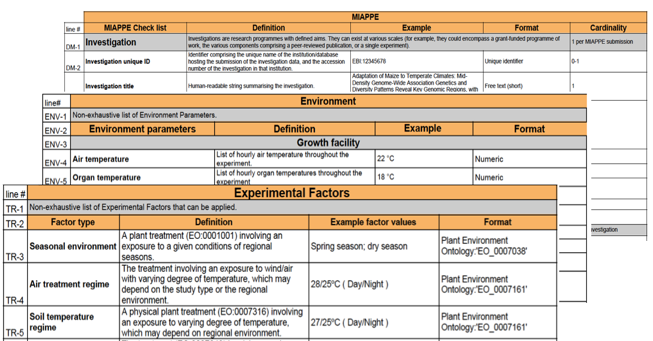 Papoutsoglou et al. (2020) Enabling reusability and interoperability of plant phenomic datasets with MIAPPE 1.1. New Phytol, 227:260-273; https://doi.org/10.1111/nph.16544
Phenotype Structure Standard : MIAPPE
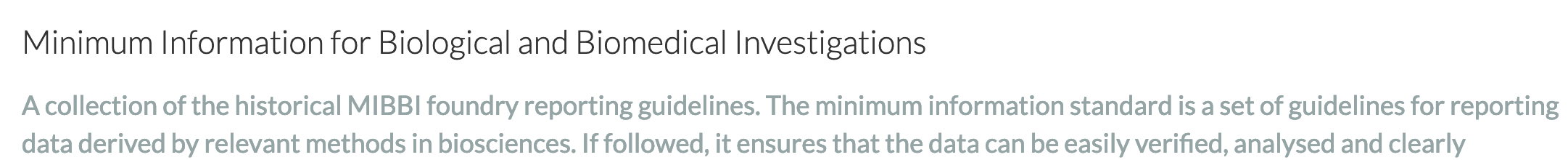 Biologist Friendly
Clear definitions and examples
Excel templates
Trainings
Minimal and sufficient list of metadata:
The objective of the experiment
Who contributed to the experiment
What were the experimental procedures
What was the biological material experimented
...
Collaborating with other standards
MCPD for Biological Material identification & description
Crop Ontology for trait description 
Breeding API for Web services
ISA for data exchange container, ROCrate soon
MIAPPE Implementations
Ontology, OWL Implementation
https://github.com/MIAPPE/MIAPPE-ontology  
File Archive
ISA Tab: data + metadata
RO Crate studies
Web Services
Breeding API
Databases
PIPPA (Collecting)
PHIS (Collecting)
GnpIS (Publishing)
Data.inae.fr datasets (Publishing)
eDALE! (Publishing)
Biosamples
…
Data portals 

See RDM Kit Plant Pheno assembly
end of the year
https://rdmkit.elixir-europe.org/tool_assembly 
Poster n°
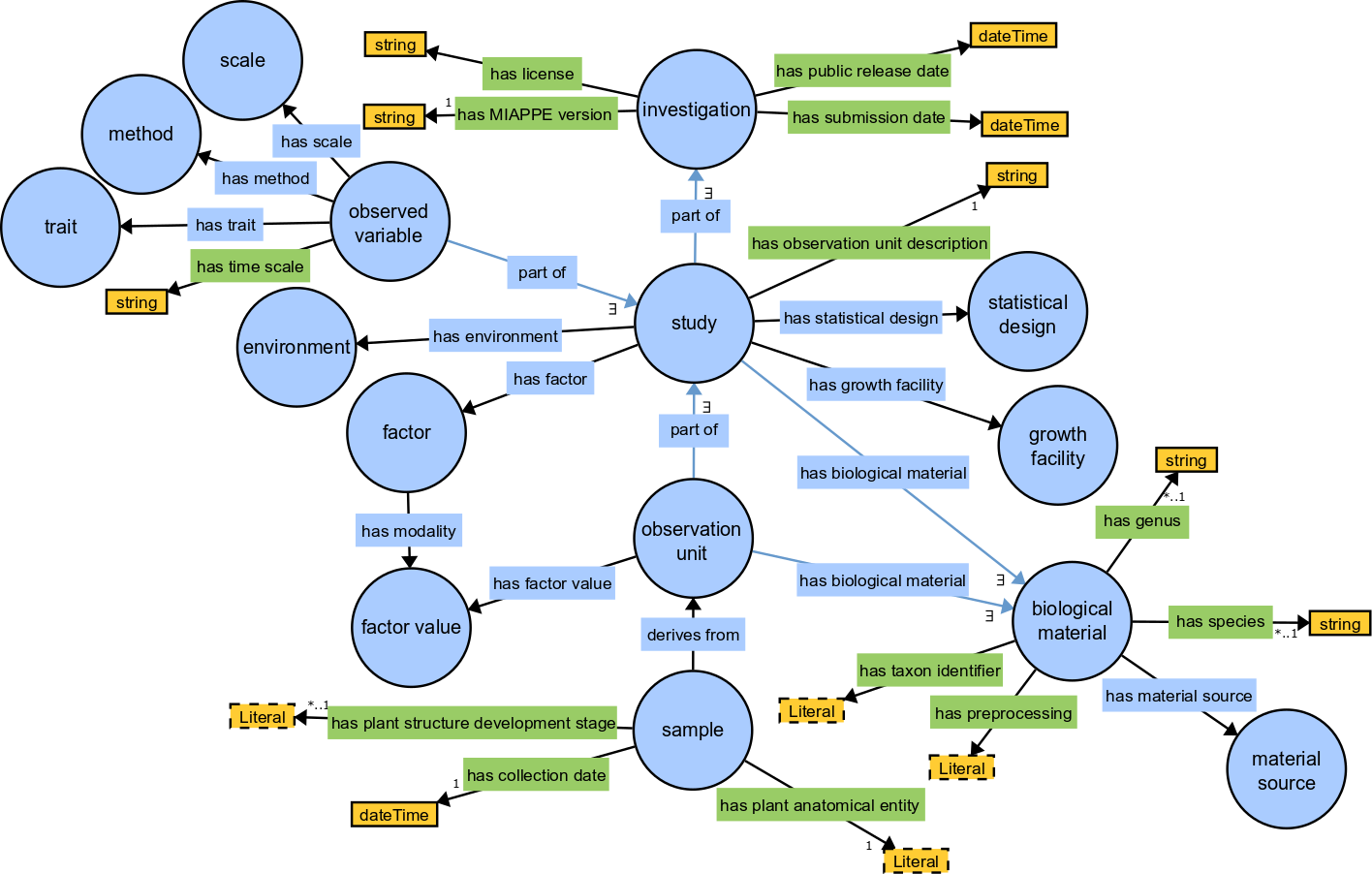 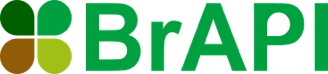 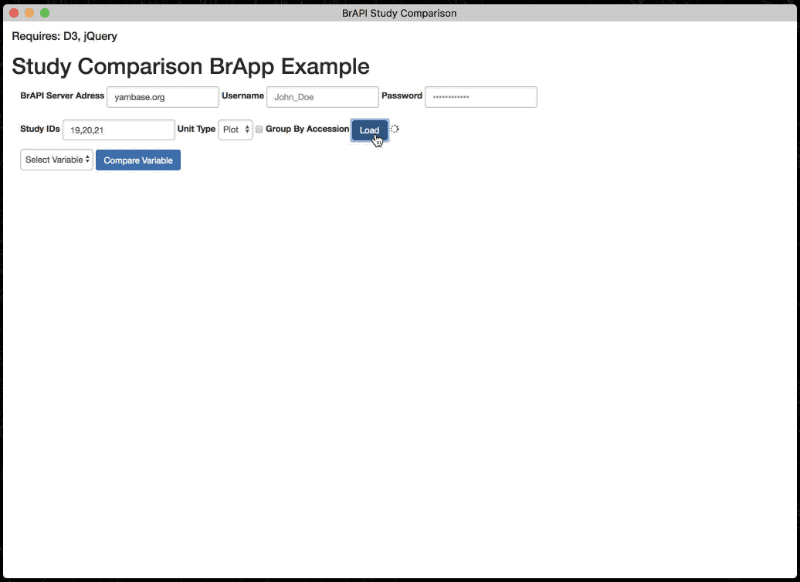 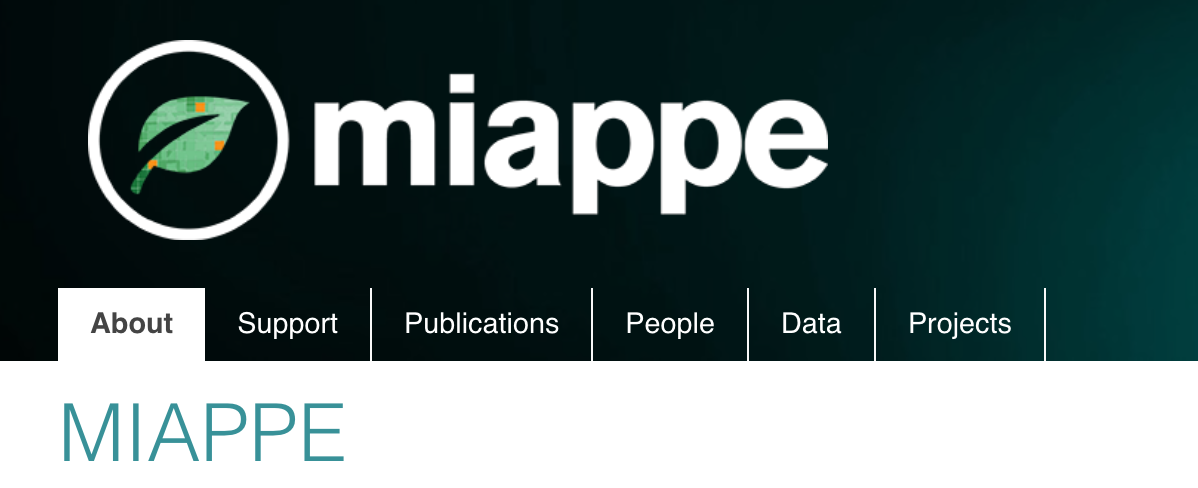 MIAPPE Specifications
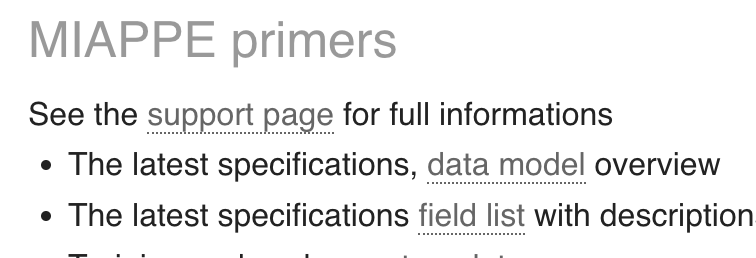 www.miappe.org
To github 
https://github.com/MIAPPE/MIAPPE/tree/master/MIAPPE_Checklist-Data-Model-v1.1
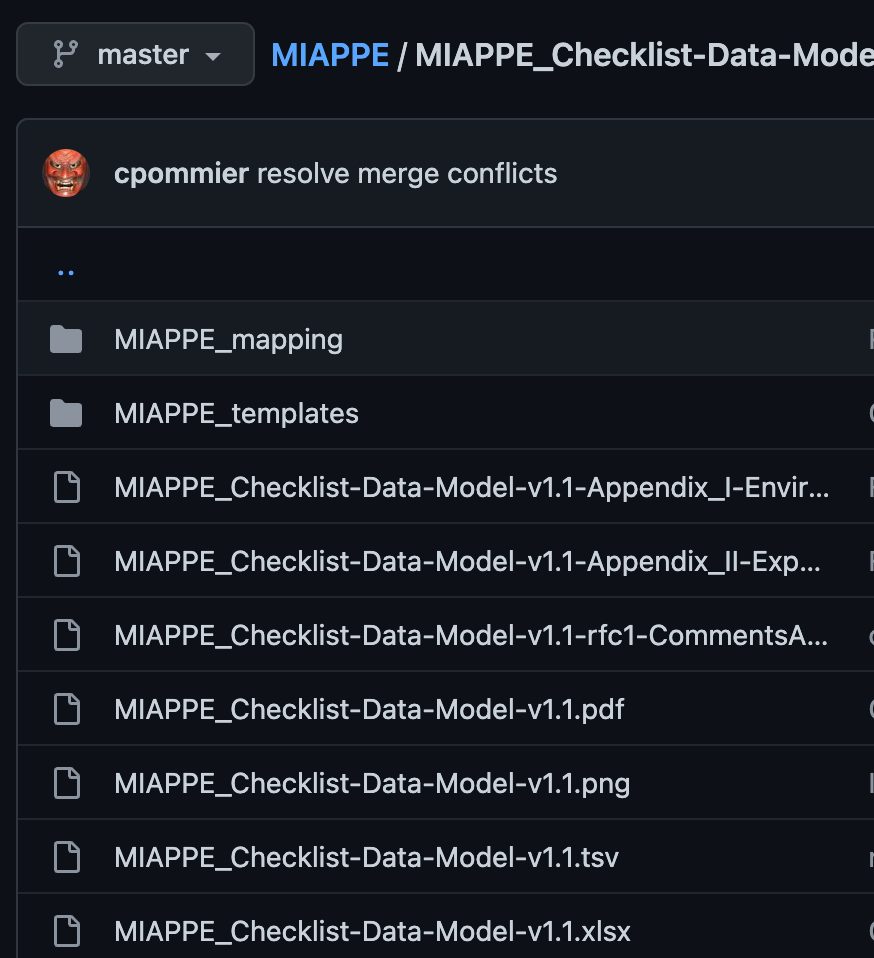 MIAPPE Specifications
Specification table
Sections
Metadata Fields
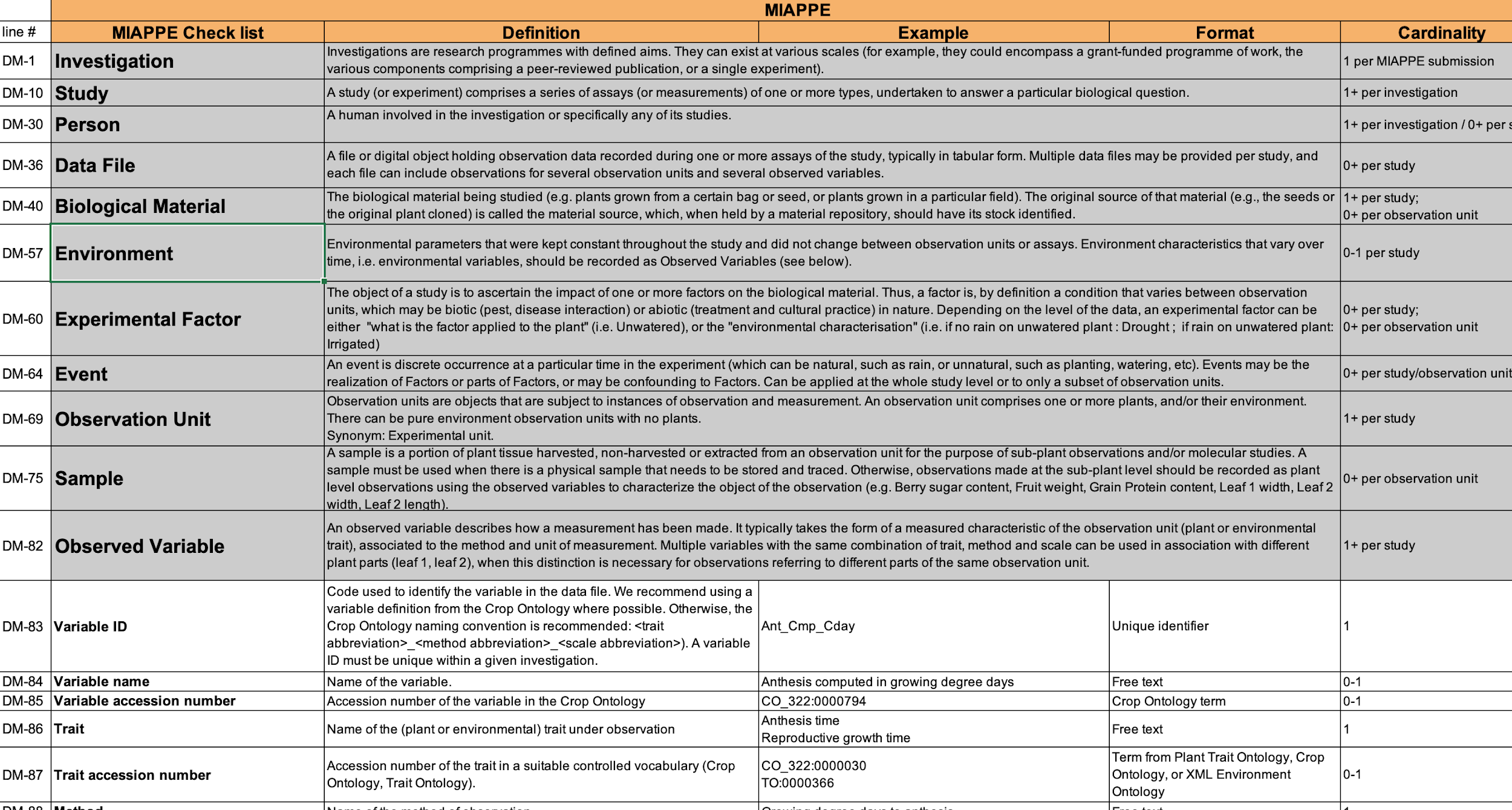 MIAPPE Specifications
Specification table
Sections
Metadata Fields
Linked and organized
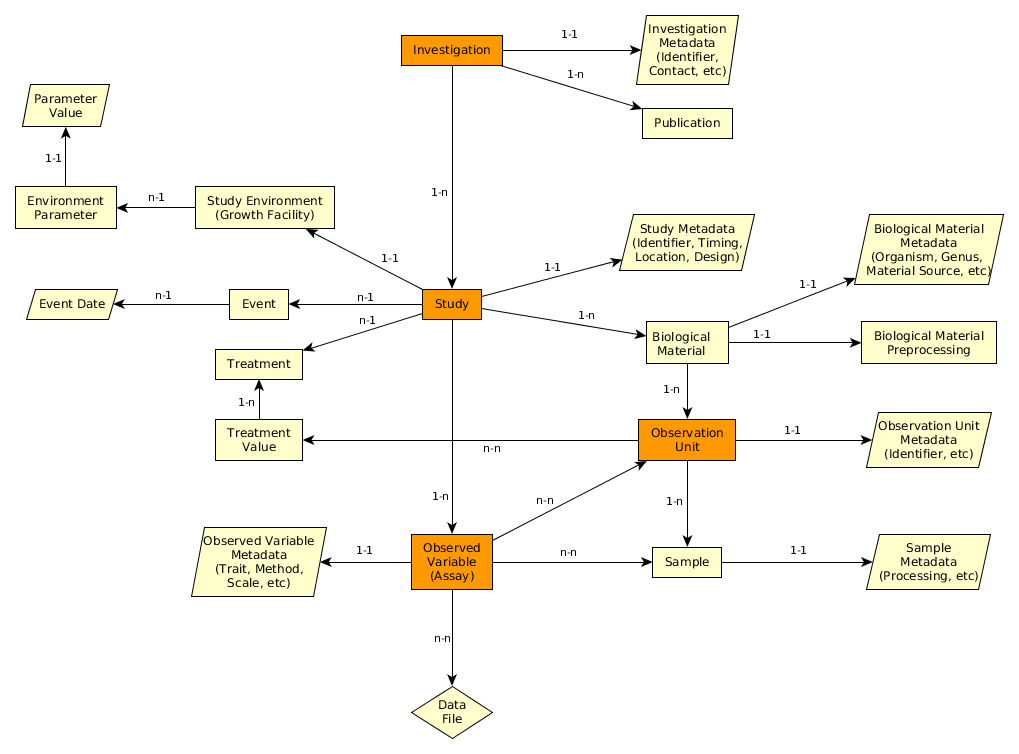 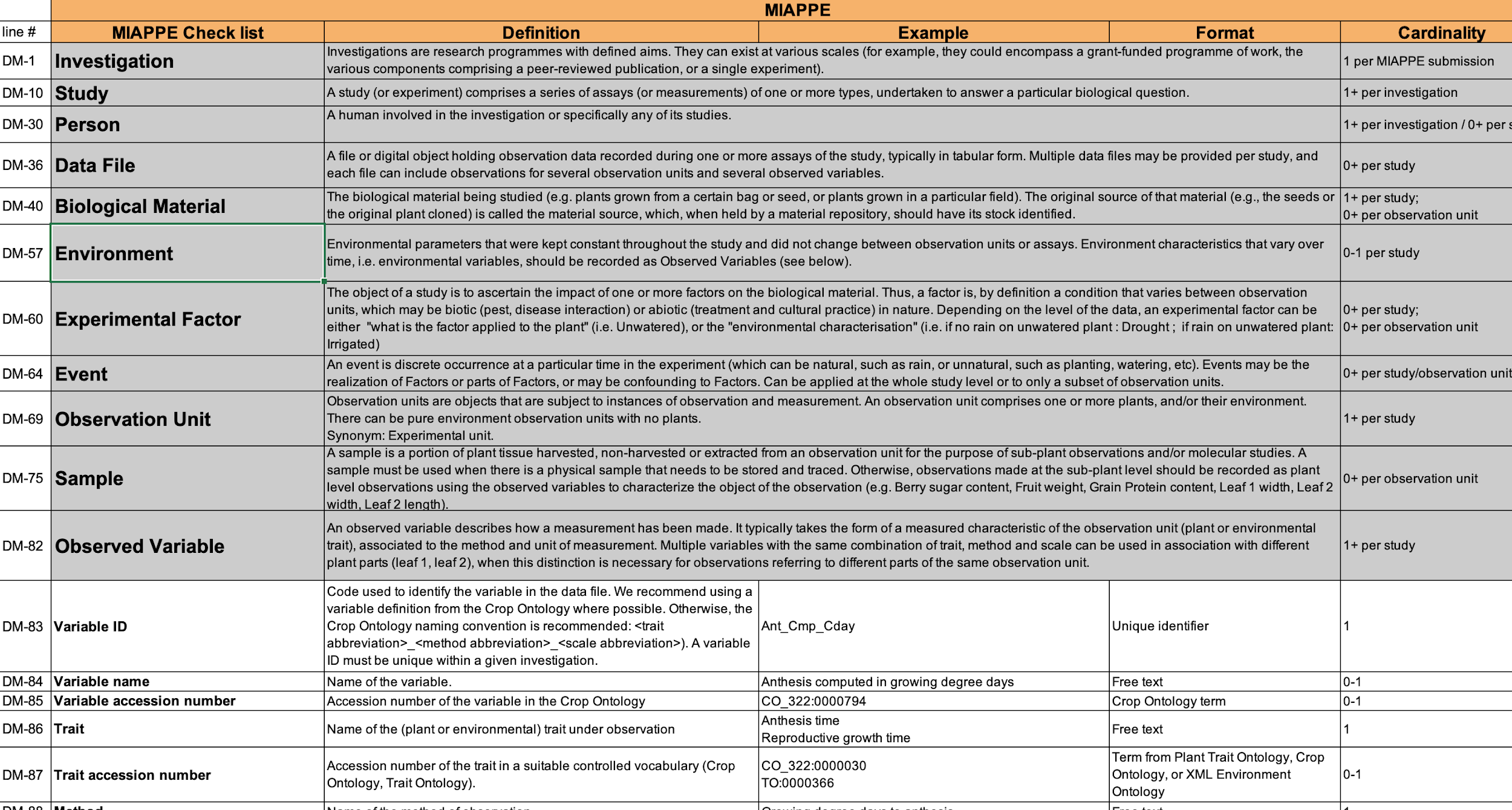 MIAPPE V1.1 Overview the (ISA) backbone
Investigation: whole dataset
Study : one experiment in one location for one to several year
Assay: 
trait or indice (Pheno or Env) observed  
Level + Trait + Method + Scale/Unit

Level:
Plant
Microplot
Block
Trial
…
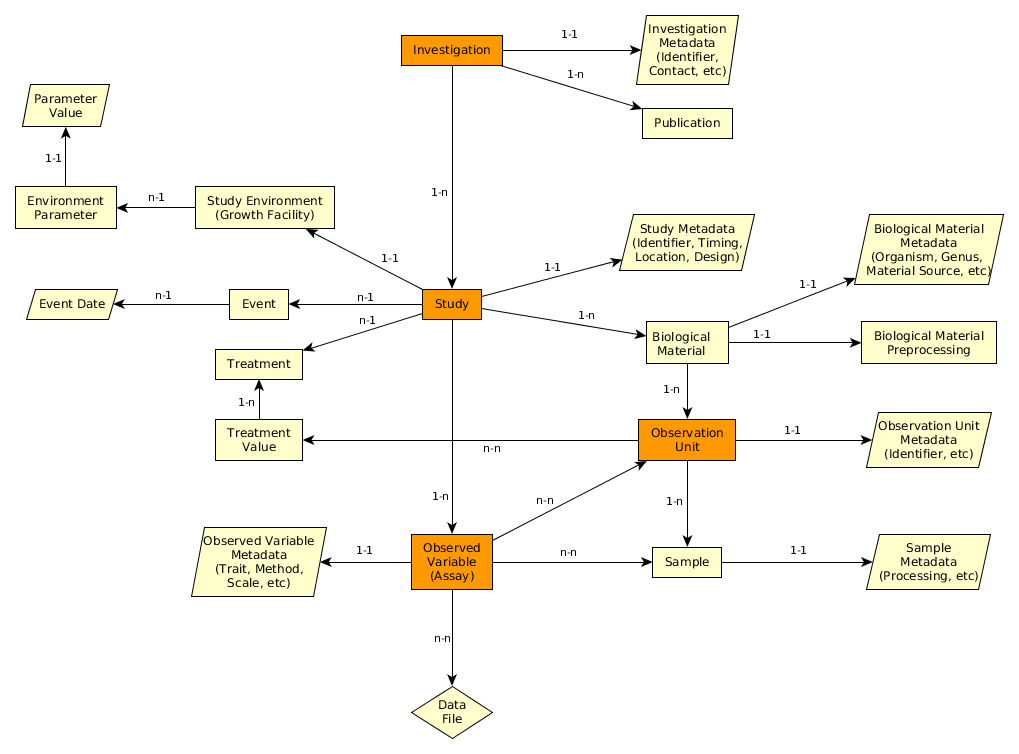 Investigation
Study
Assay
(Observed variable)
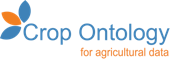 Data file
MIAPPE V1.1 OverviewData file content
Any format (Near Infra Red Spectrum, Images, Image Archives references, ….)
Mostly tabular
Metadata on each column header
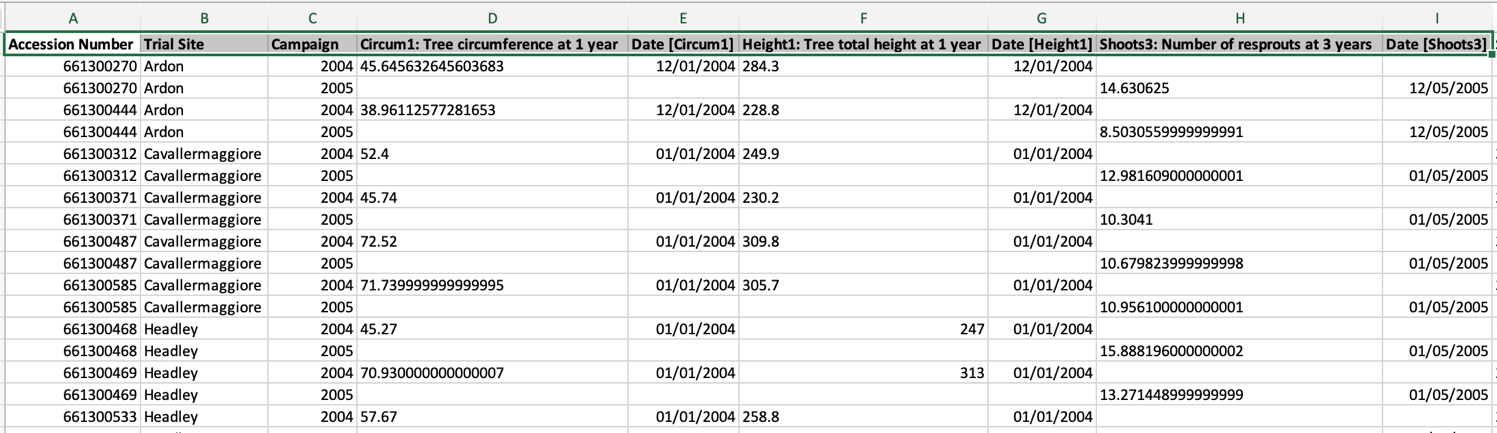 ‹#›
MIAPPE main sections – Biological material
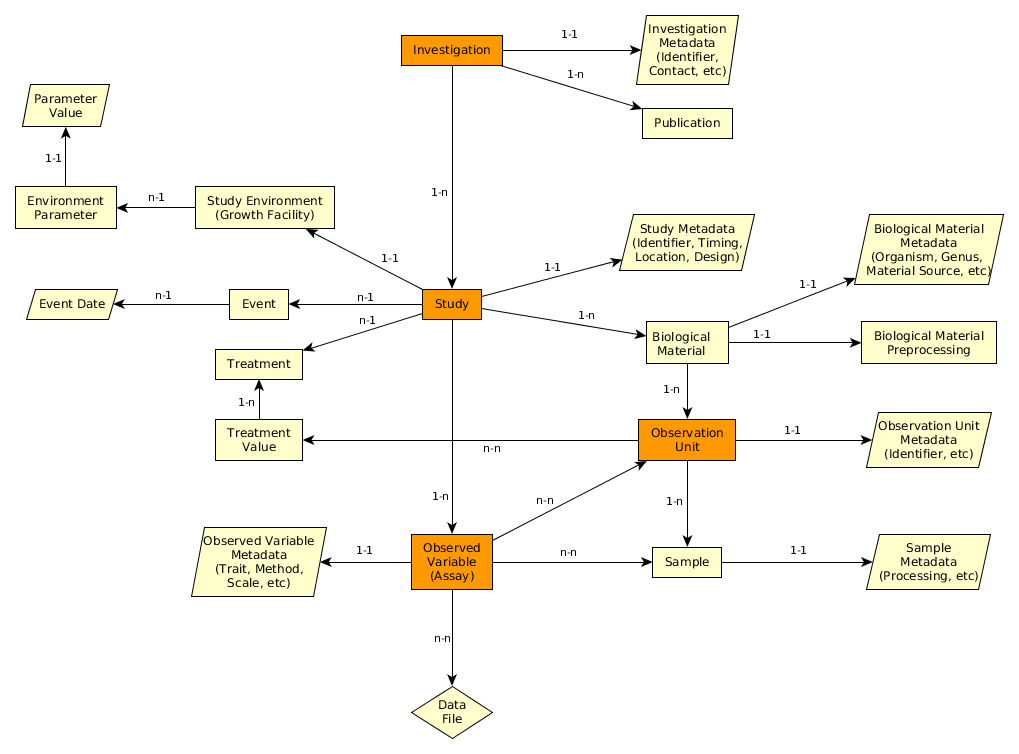 Plant Material 
Identification
Description
Multi Crop Passport Descriptor
Biological material
Observation Unit
MCPD identification system: 
Genebank/Lab + Species + accession number 
DOI
Material Source: accession, cultivar/variety, region of provenance, laboratory cross, ...
Sample
Biological material used in the study: seed lot, cuttings…
Lab + internal accession number 
URI
Lab + internal accession number (mandatory)
BioSample ID
Plant Samples used in the study: detached leaves, ...
‹#›
MIAPPE main sections – Observed Variable (Assay)
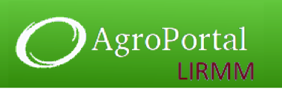 General : *omics, genomic (Gene Ontology)
Plant Specific:
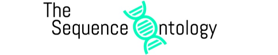 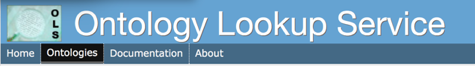 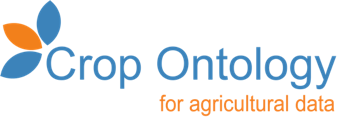 M1: Total height
+
+
Phenotyping/environment variable = Trait + Method + Unit/Scale
Trait
Method
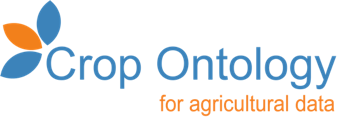 Unit
M2: First tassel branch
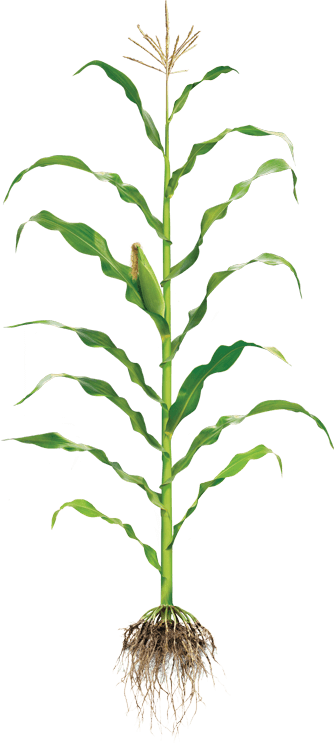 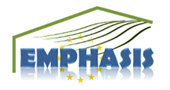 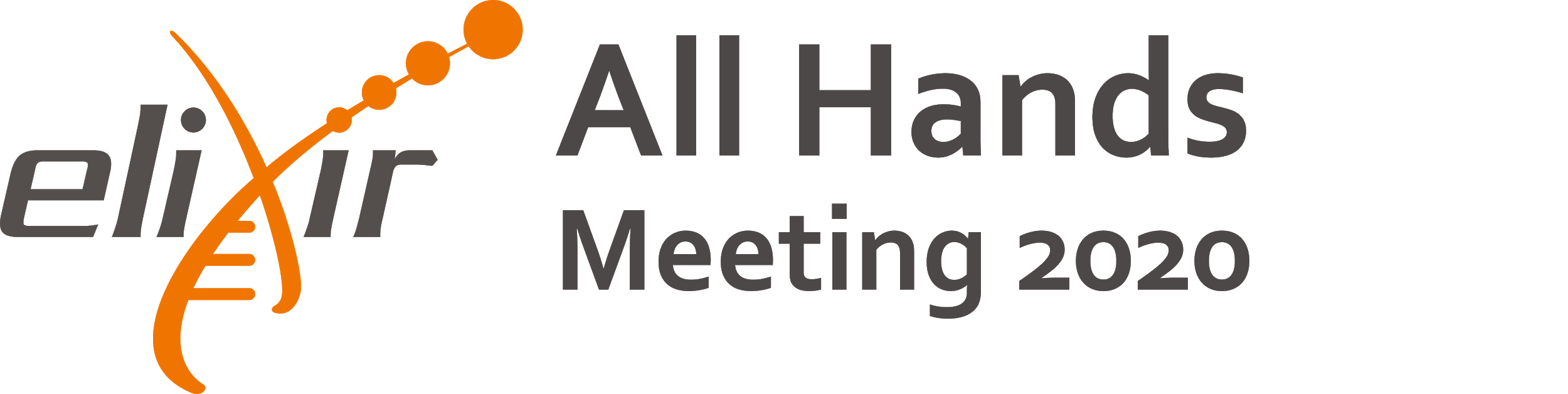 M3: Last expanded leaf
Slide: 
L Cabrera-Bosquet
M4: Youngest growing leaf
U1: cm
U2: mm
T1: Plant Height
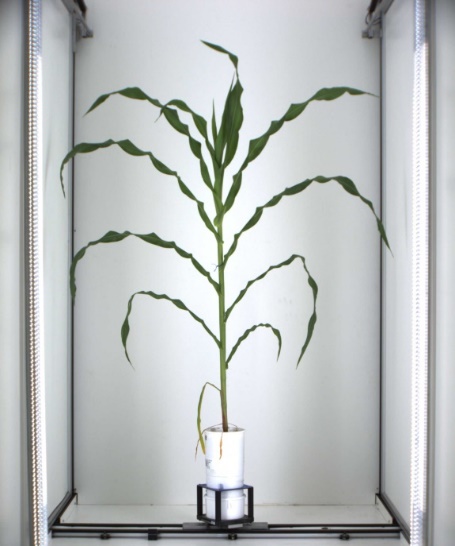 U3: pixel
M5: Highest pixel corresponding to plant
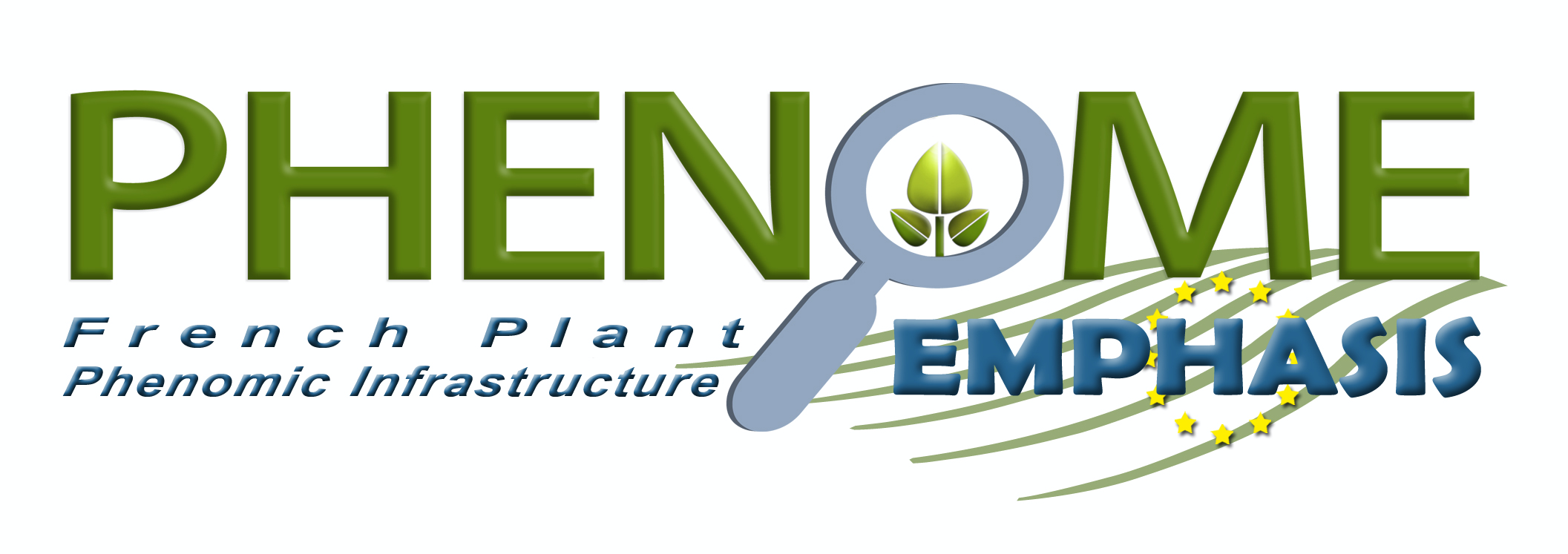 L Cabrera
MIAPPE – Other Important sections
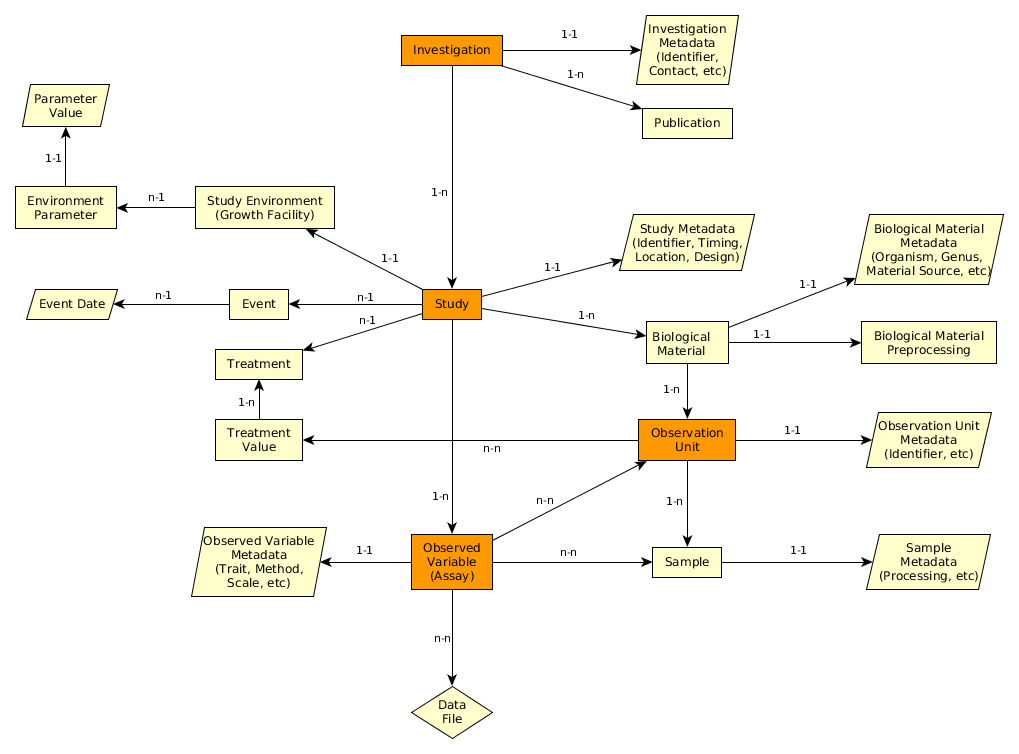 Investigation
Files: data,…
Environment
Events
Study
Biological material
Expe Factor
Observation Unit
Sample
Assay
(Observed variable)
Aknowledgments
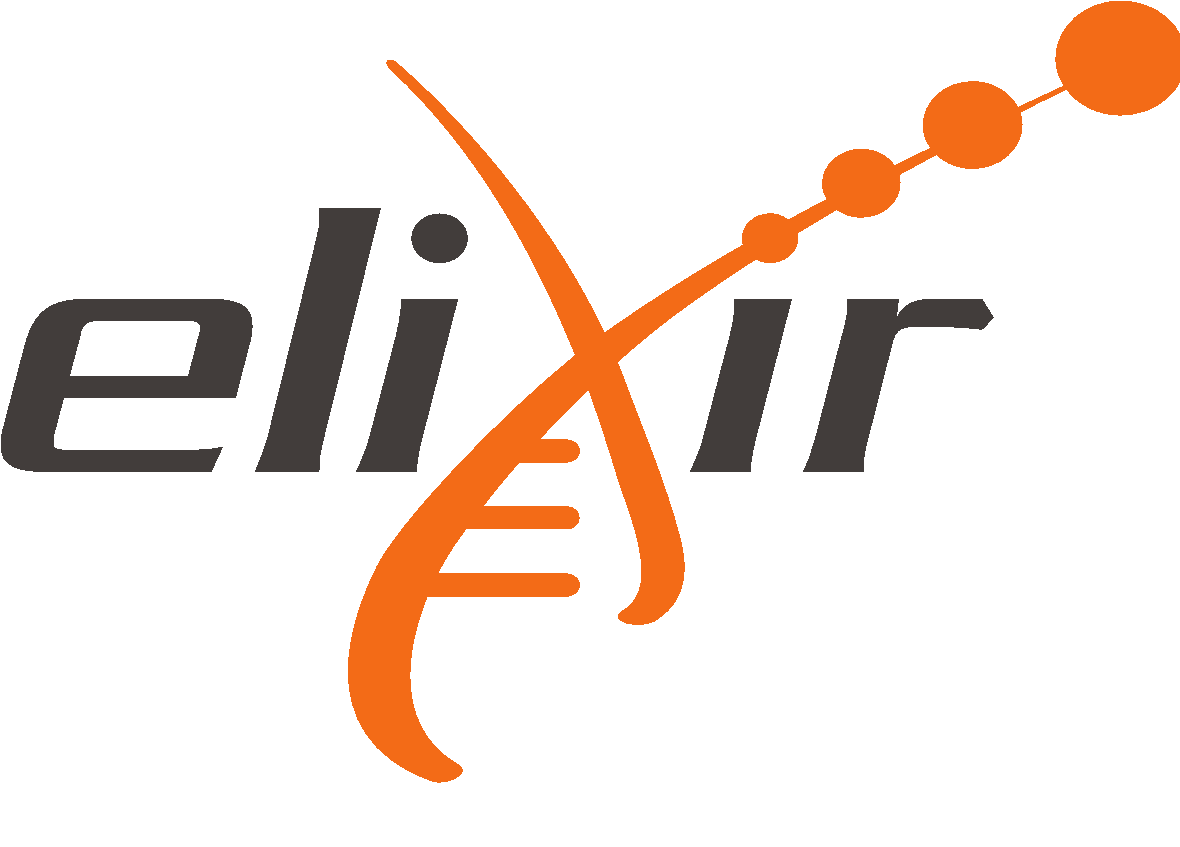 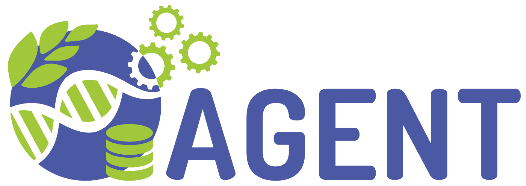 H2020 AGENT
N. Stein (IPK, coord), P. Kersey (RBGK), M. Alaux (INRAE), S. Weise (IPK), C. Pommier (INRAE), M. Lange (IPK), R. Finkers (WUR), J. Destin (INRAE)
Elixir Plant community & platforms
Beier S., Gruden C., Pommier C., Coppens F, Scholz U., Lange M., Contreras B., Adam Blondon AF, Faria D, Chavez I, Miguel C, Droedsbek B, Finkers R, Papoutsoglou E, Olster R, Ramsak Z, …
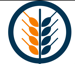 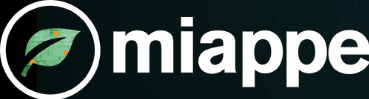 MIAPPE community
ELIXIR Plant Community,
Krajewsky P, Cwiek H, Tardieu F, Usadel B, Arend D, Arnaud E, Junker A, King G, Laporte MA, Poorter H, Reif J, Rocca-Serra P, Sansone SA,  Kersey P, 
And many more!
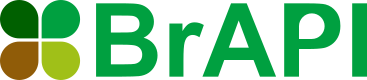 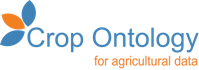 Crop Ontology
Arnaud E, Laporte MA, …
Breeding API
Selby P, Mueller L, Robbins K, Backlund JE, … , 
And many more!
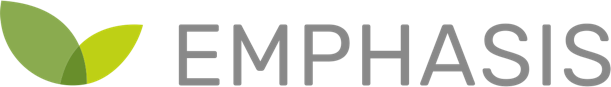 Emphasis
Tardieu F, Usadel B, Arend D, Junker A, Poorter H, Neveu P, Pierushka R, Shur U… 
And many more!
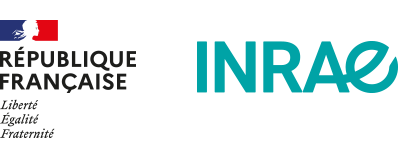 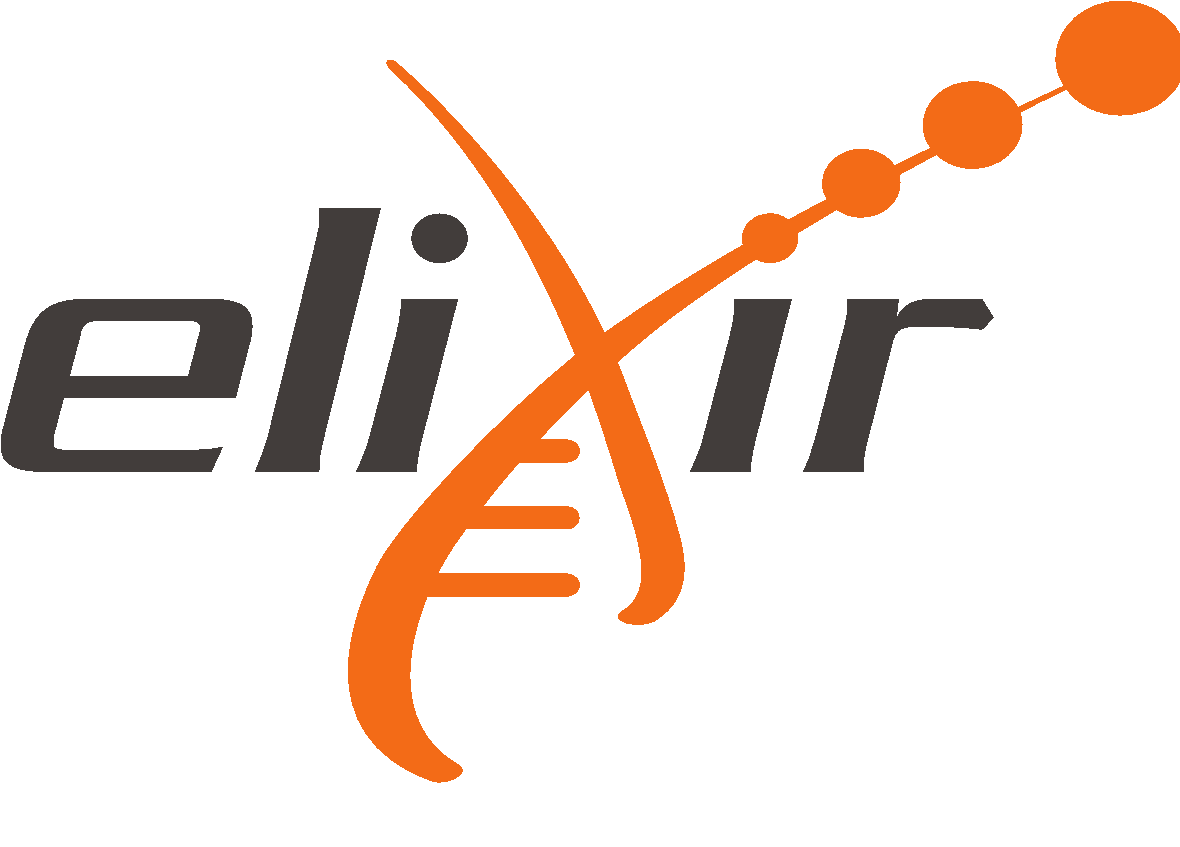 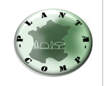 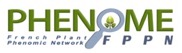 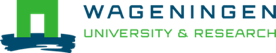 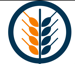 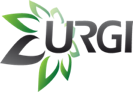 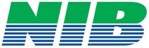 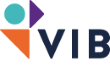 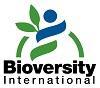 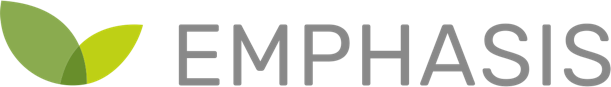 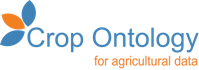 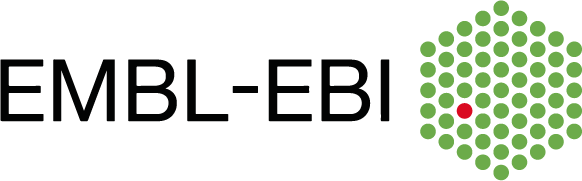 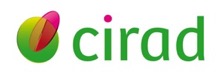 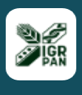 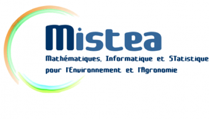 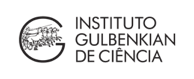 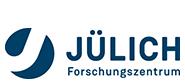 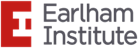 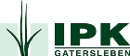 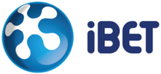